令和５年５月　８日現在　　　　　　
江戸川区立葛西中学校
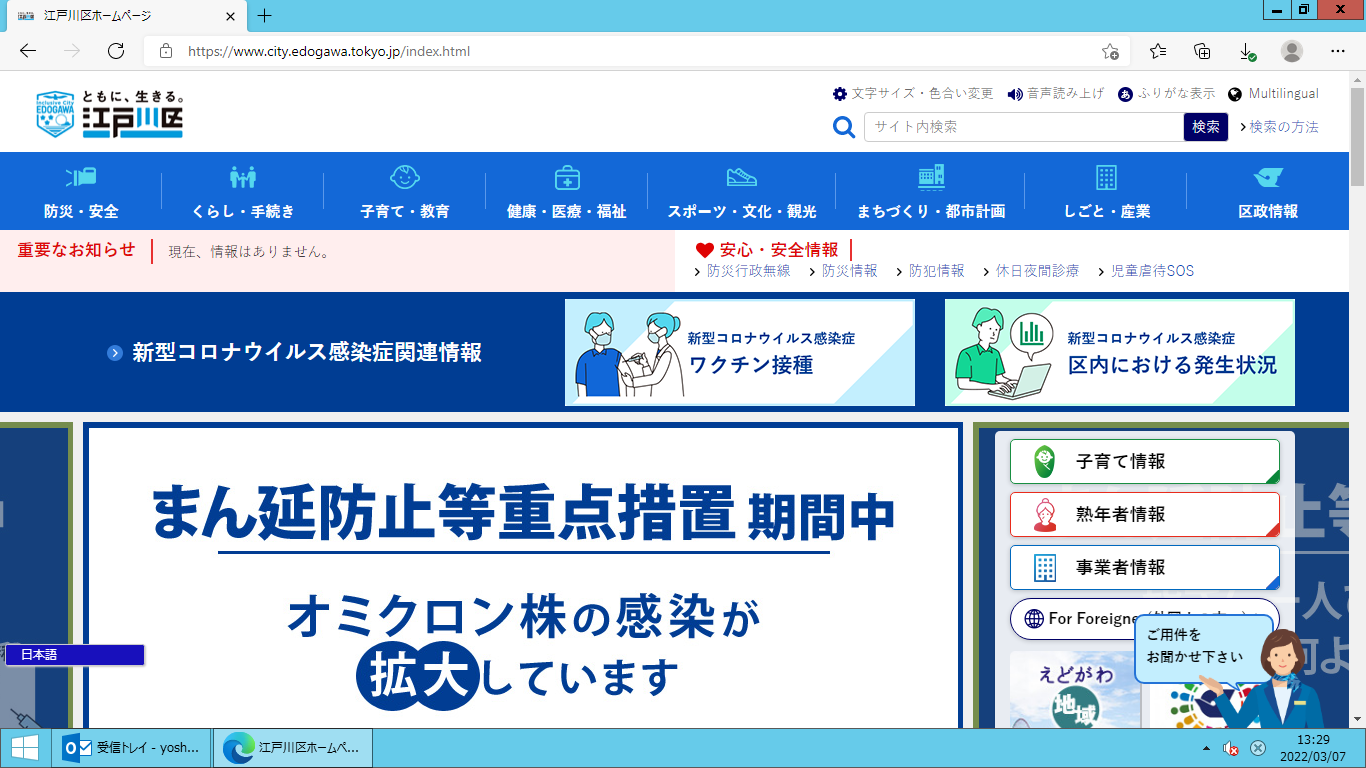 誰一人取り残さないための学力向上アクションプラン